大中票券債券市場展望雙週報
2024/12/23
Peter Tsai
市場回顧
最近二週，美債10y利率呈現上揚走勢。雖然聯準會12月會議降息一碼，但會後聲明被解讀為鷹派降息。近期數據也顯示美國經濟不弱，物價下降變緩，因而帶動殖利率大漲回到4.50%上方。上週五美債10y利率收在4.5222%。台灣近期因10年指標新券R券標售利率1.59%高於預期，帶動利率上揚，升至1.60%上方。截至上週五，10y利率收在1.609%，5y的A13108收在1.535%。
歐債十年期利率走勢圖
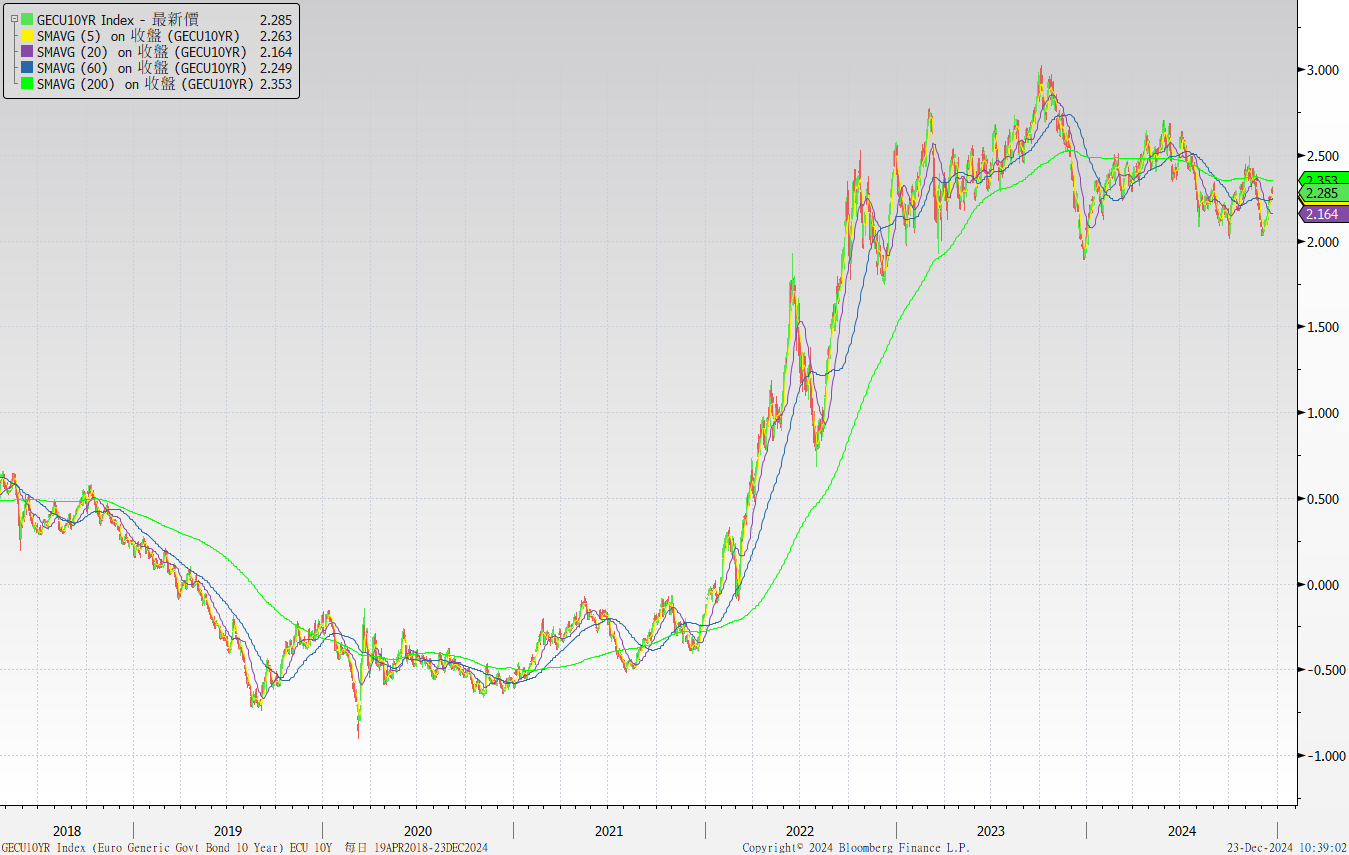 美債十年期利率走勢圖
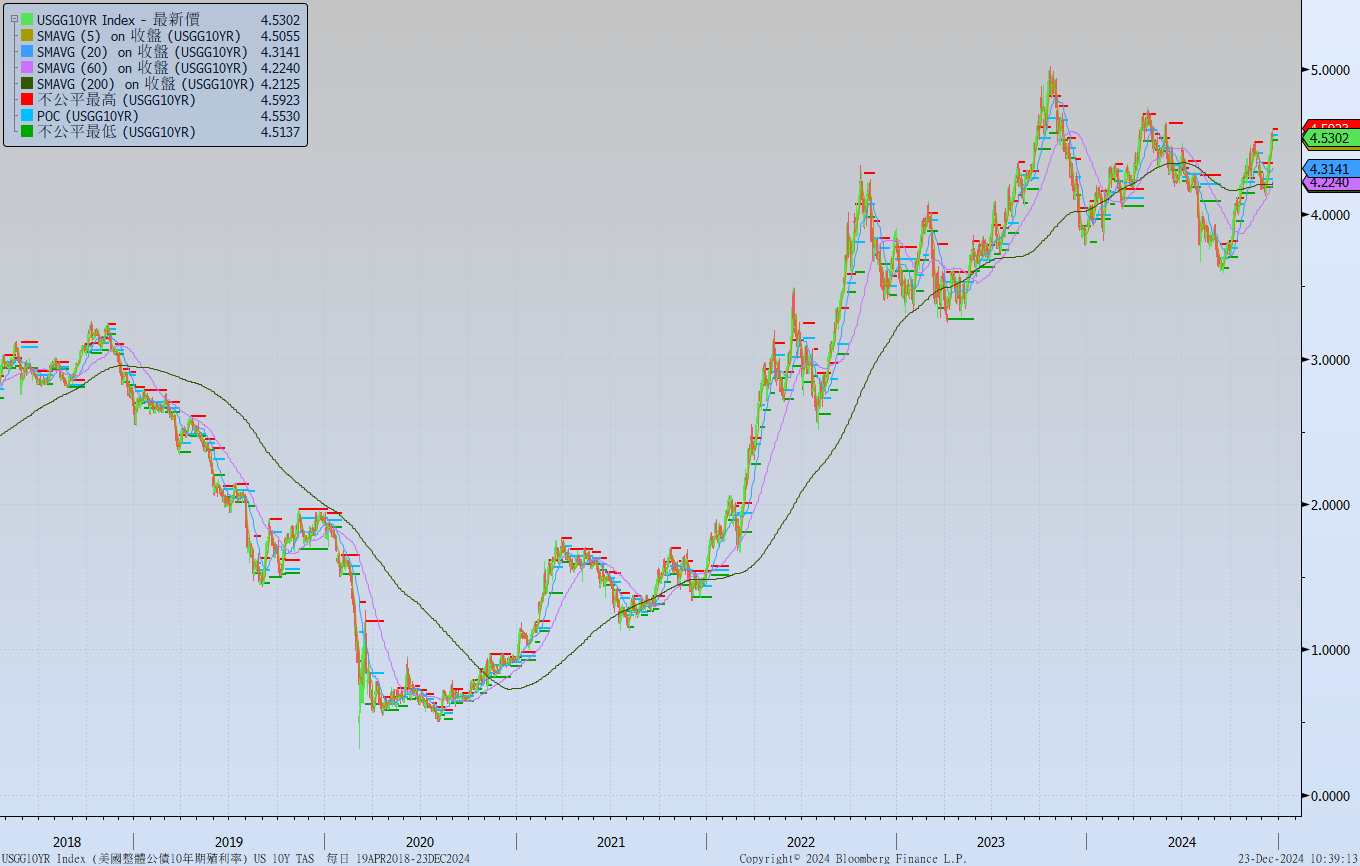 日債十年期利率走勢圖
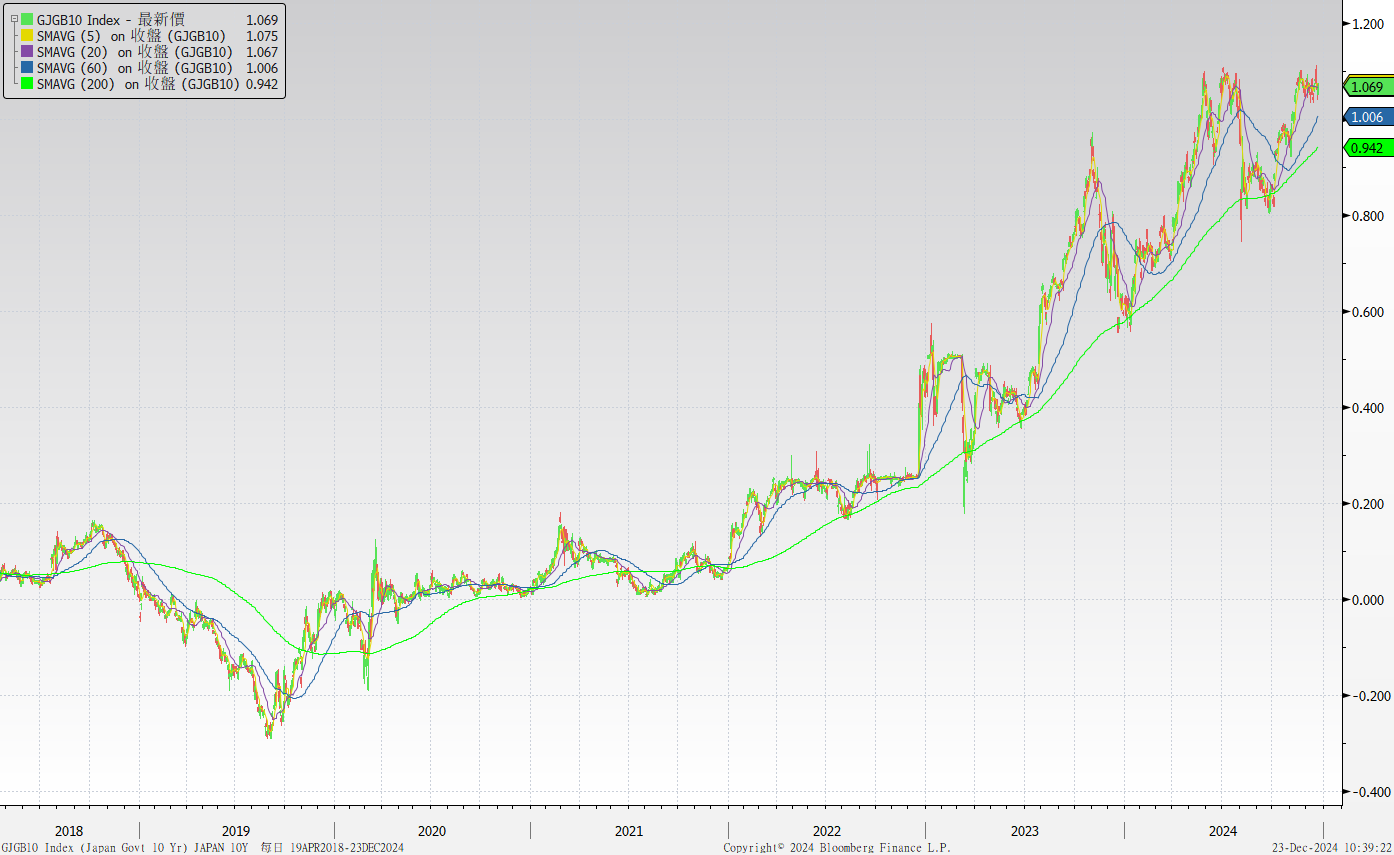 台債十年期利率走勢圖
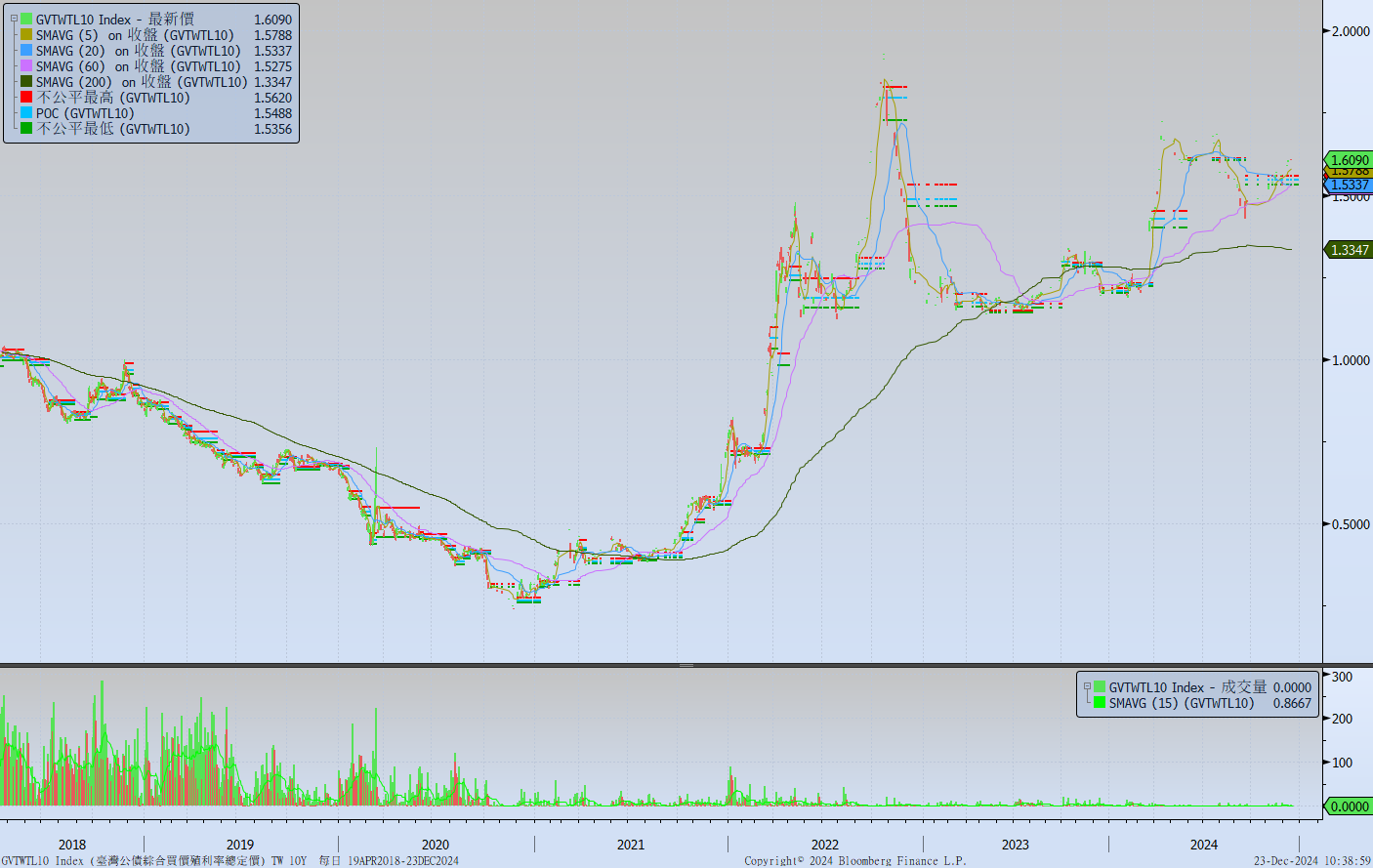 主要國家殖利率曲線
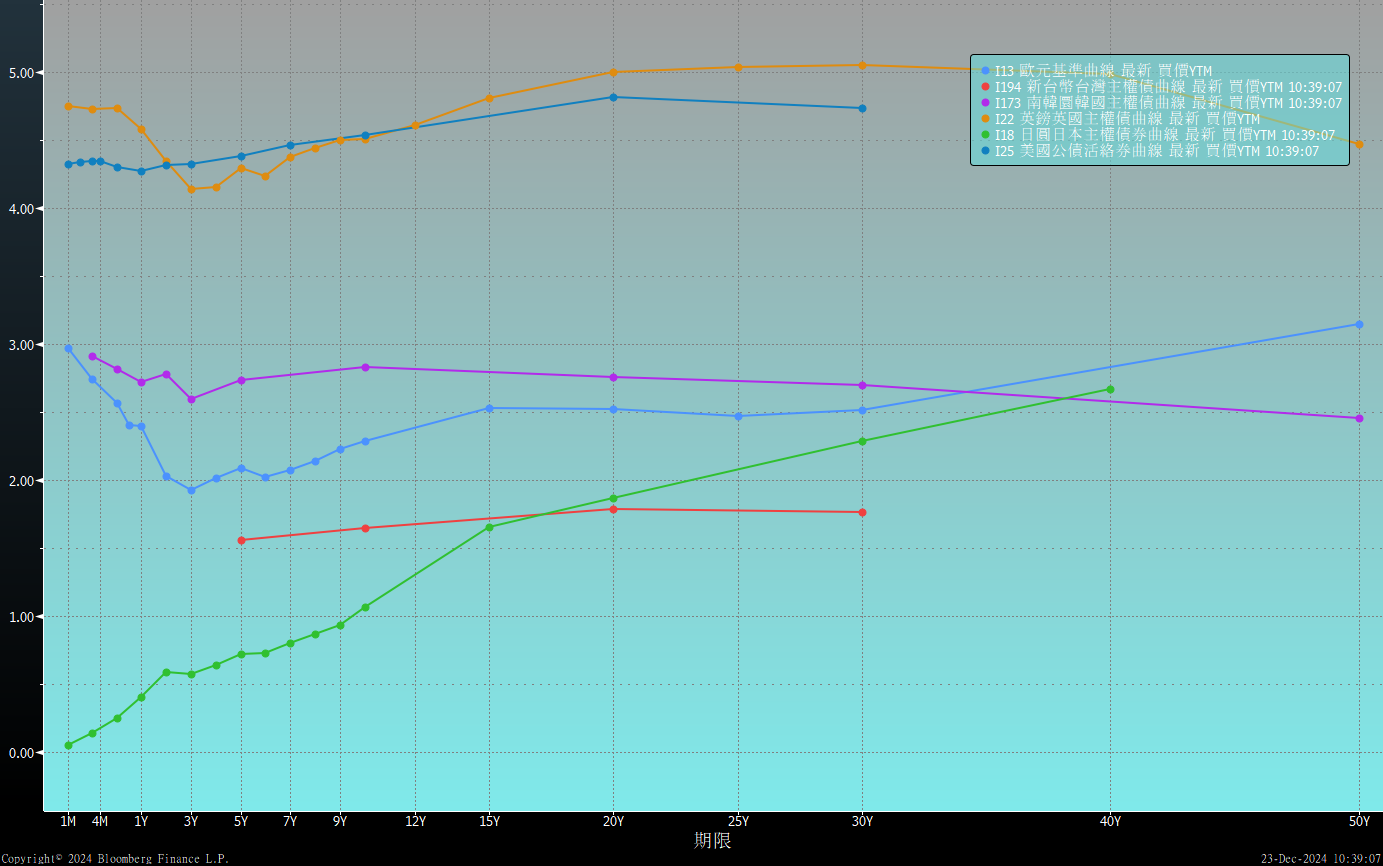 原物料指數
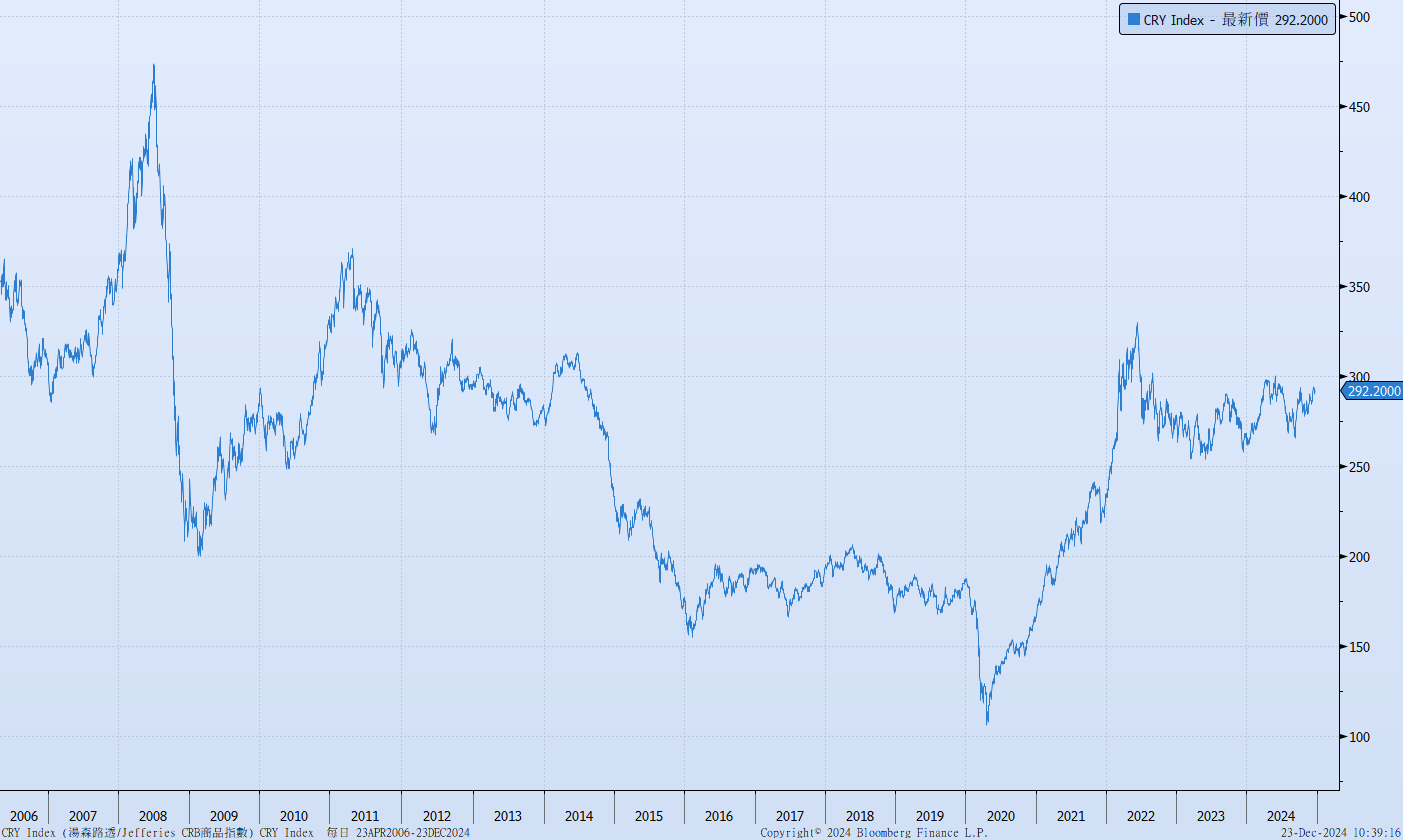 美國GDP成長率
密大消費信心
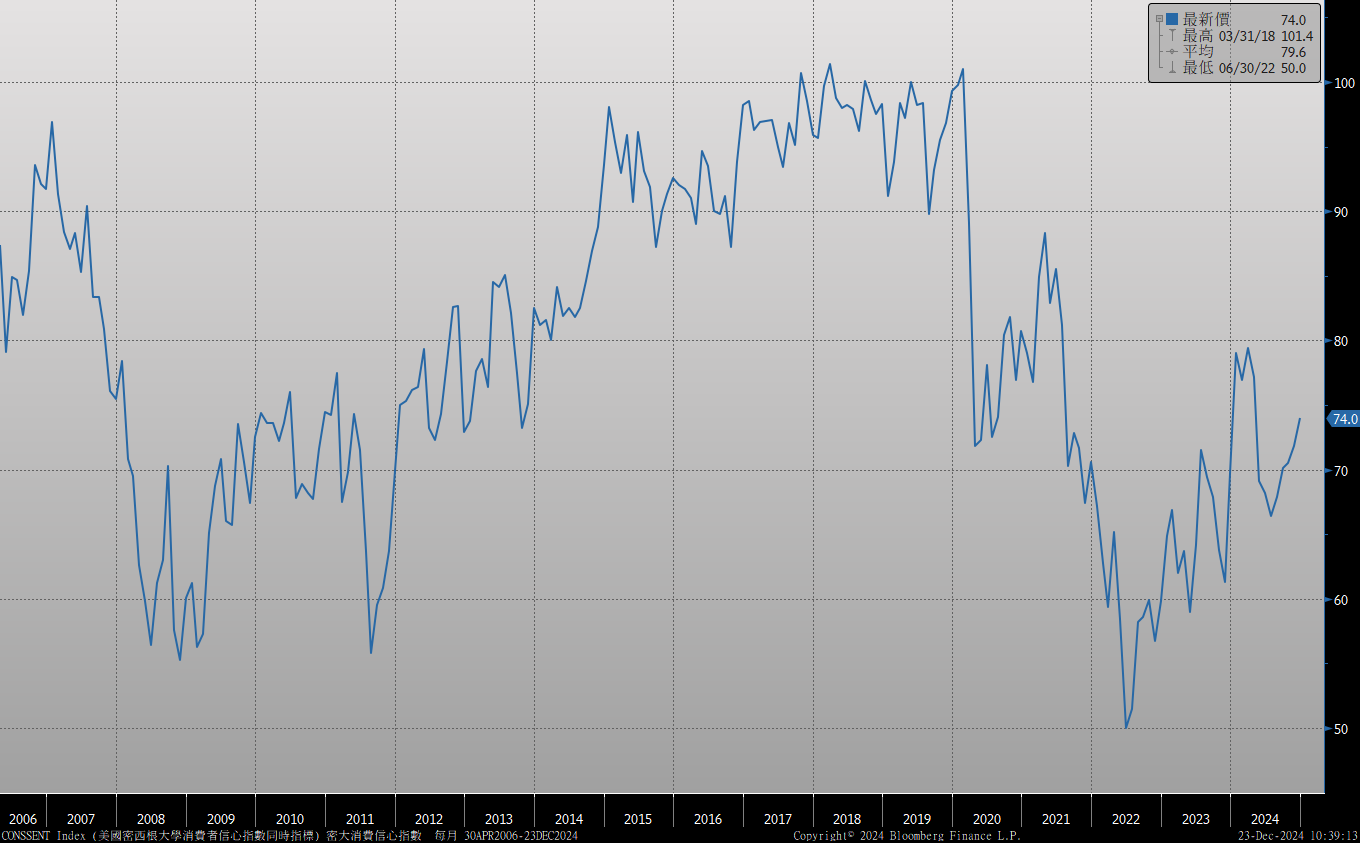 美國個人消費支出核心平減指數 經季調(年比)
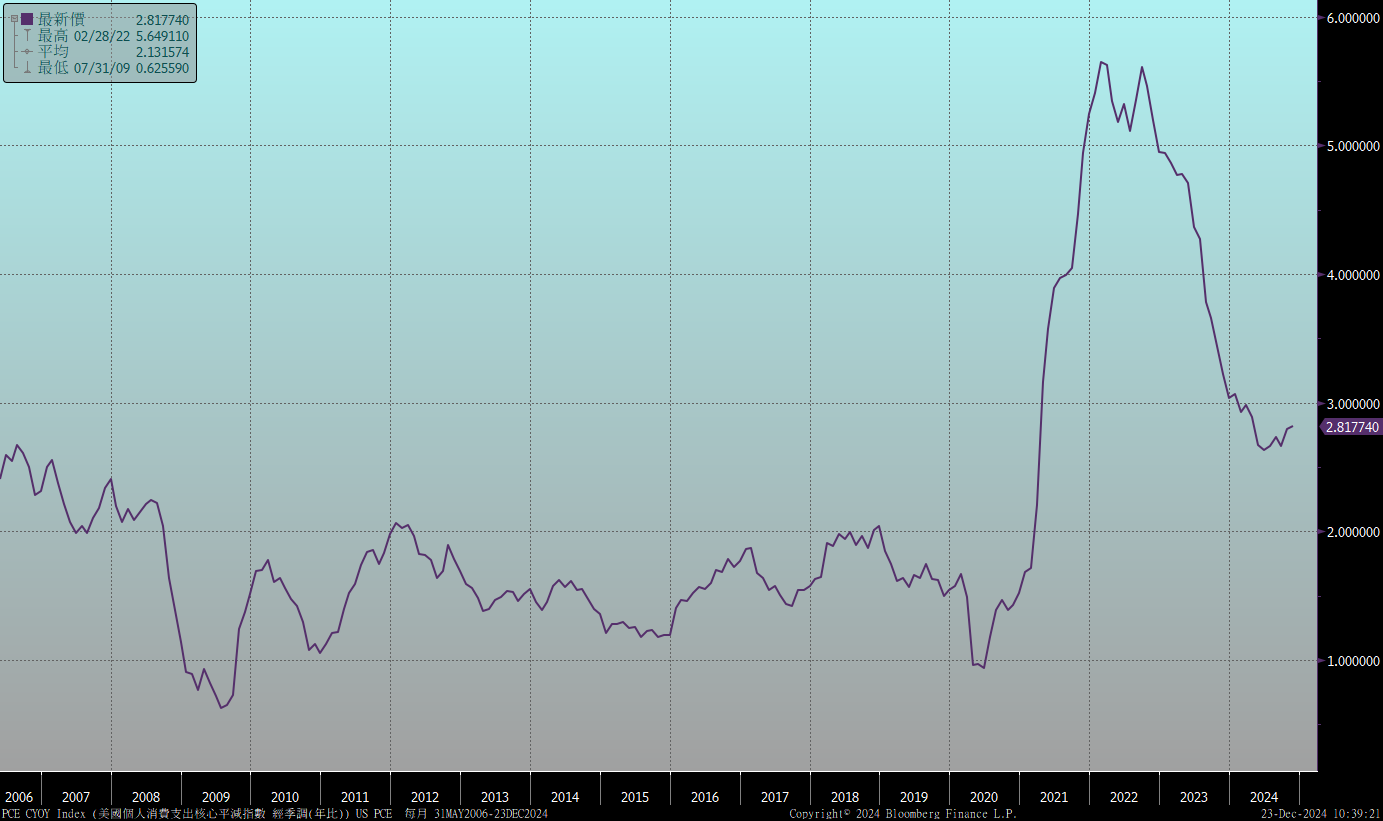 美國就業情況
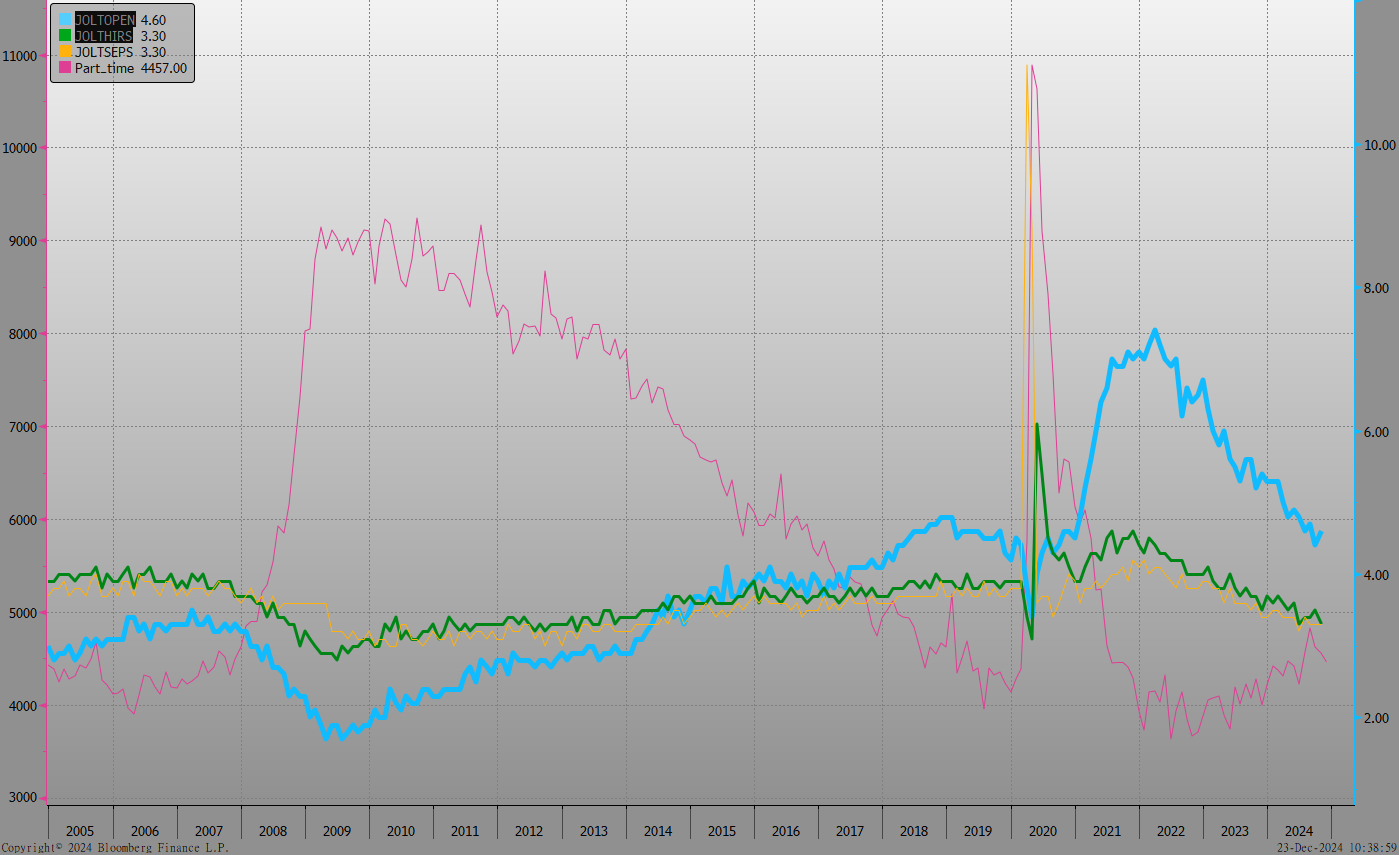 美國非農就業人數
美國新屋及成屋銷售
ISM指數
SOFR OIS
經濟數據預報
市場展望
從利率走勢看，美債10y利率月線再度轉向上升趨勢而季線向上趨勢依舊，在FED降息後，殖利率突破4.50%，顯示走勢不再偏多。
經濟數據方面，即將公布美國11月新屋銷售與成屋銷售，美國11月耐久財訂單。台灣11月失業率數據。目前美公債10y利率從4.10%附近反彈至4.50%上方，市場修正明年降息次數，縮減為2次。歐洲央行方面則可能持續降息。台債市場，公債殖利率受到十年券標售利率高於預期及美債影響而上漲。另貨幣市場利率上漲，養券成本小幅墊高，交易商買債力道縮。上週台灣央行維持政策利率不變，總裁暗示2025年政策沒有偏鴿的可能。而5年期IRS利率也自低檔反彈至1.90%附近。操作上，債市中性看待，通膨壓力猶存，注意近期債市修正，把握利率反彈之際，酌量布局，但不宜追價。